Diese Titelfolie mit Bild könnte eingeblendet sein, bevor Sie als Redner*in zu sehen sind
Titel der Präsentation
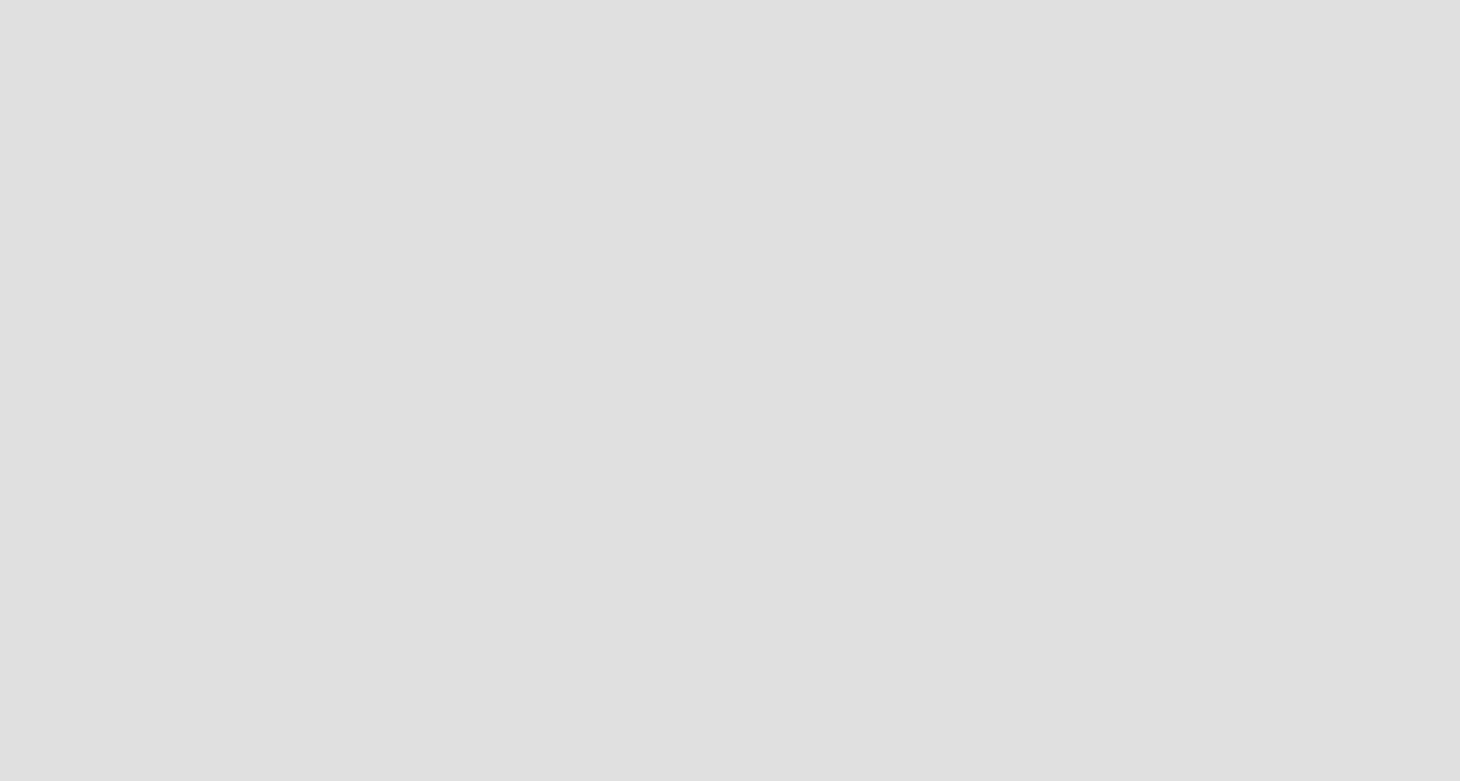 mit Bild, Typografie..
Arial Bold, maximal
über vier Zeilen
Name des Referenten, Arial Bold
Ort, Datum, Arial Regular
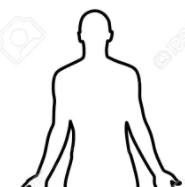 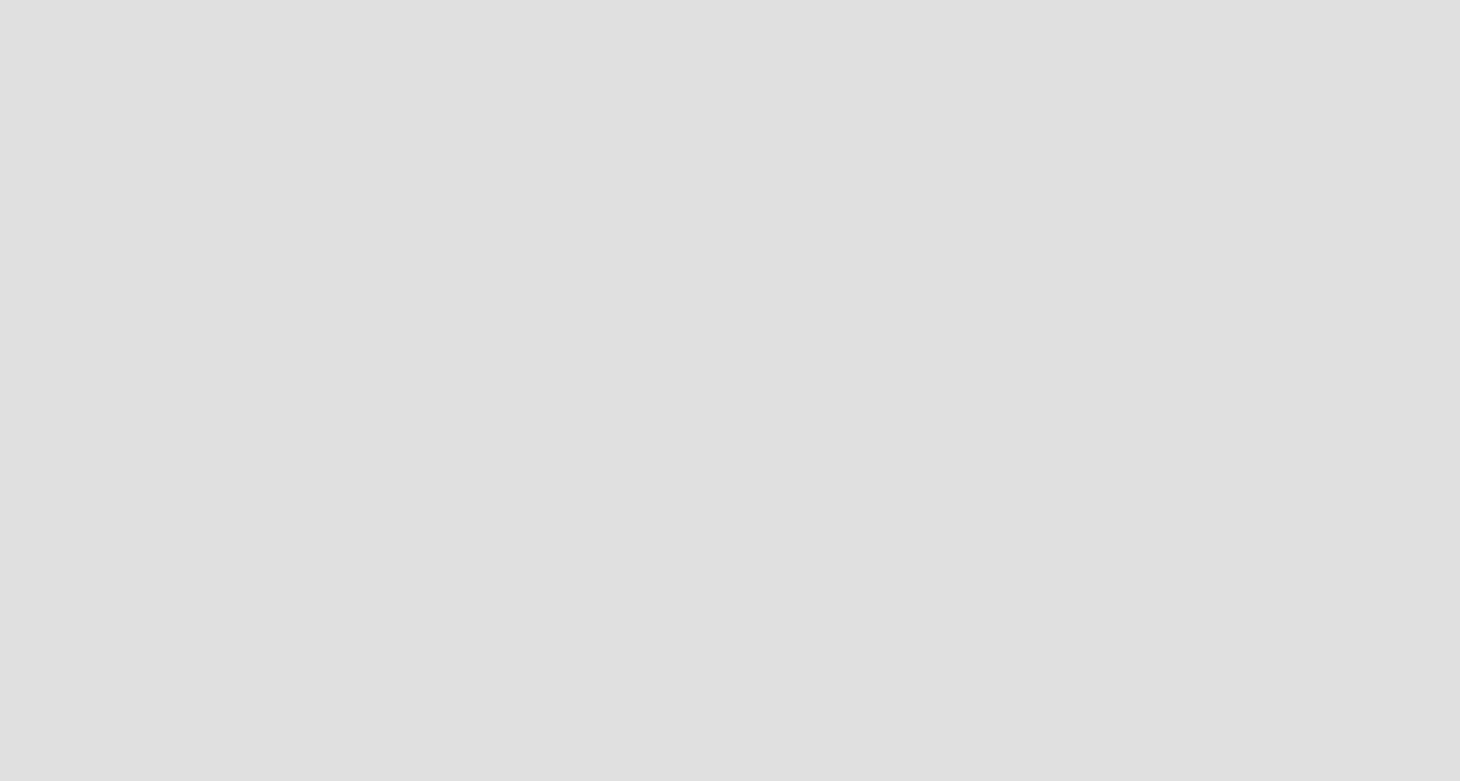 Titel der Präsentation
In diesem Bereich sind Sie im Bild zu sehen, deshalb bleibt dieses Drittel immer leer
mit Bild, Typografie..
Arial Bold, maximal
über vier Zeilen
Name des Referenten, Arial Bold
Ort, Datum, Arial Regular
Große Headline für TextfolieHeadline maximal zwei Zeilen
Subheadline Bold Akzentfarbe 1

Fließtext in Arial Regular. Illament ulluptatis desci dolent even ducit. Qui voluptas. 

Enimpor ersperc hiliqui tectem fugitis.
Solupti undandae neso re ulpa impor ers percderae velenist et vent volo.
Tur tem rerita qui repera dolore cum qui voluptas et laborer ventet.
Vid ut eatiati onectem ventet dolore dolupta es volupta quas ullandi.
Herzlichen
Dank!
Prof. Dr. Maximilian Mustermann
Funktionsbezeichnung · Fachbereich

Tel.: +49 (0) 75 31/88 - ####
Fax: +49 (0) 75 31/88 - ####
maximilian.mustermann@uni-konstanz.de